Erasmus+
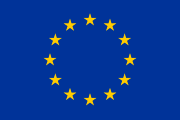 Istituto Comprensivo Carducci Paolillo, Cerignola, Italija
Mia Vokši, Anamarija Jusup, Ira Pavić, Korina Kalanj i Lara Grbac, 6.c
Geografija
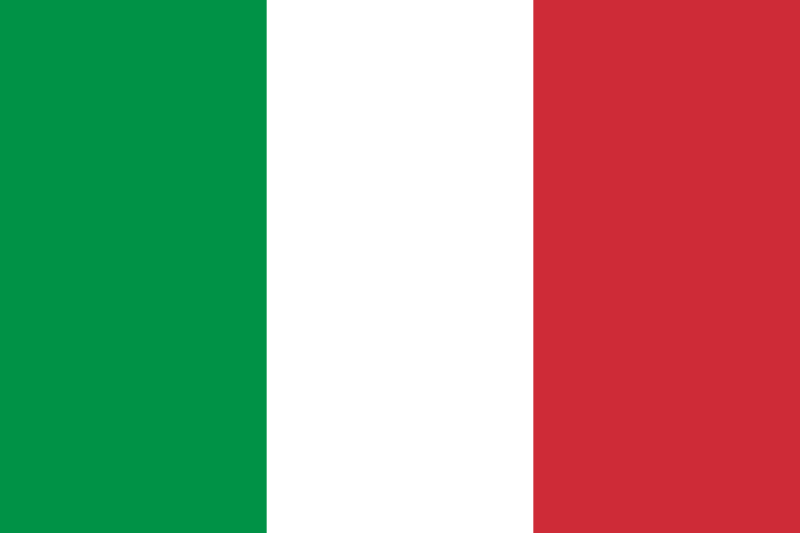 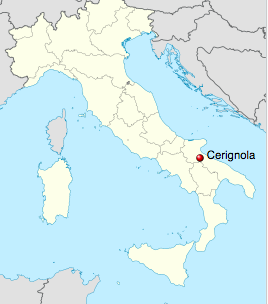 Google maps – Cerignola leži na jugoistoku Italije
Cerignola je drugi po veličini  grad u talijanskoj pokrajini Foggia u regiji Apulija od 56 816 stanovnika
Udaljena 30 km od Jadranskog mora
Cerignola je poljoprivredni kraj u kojem se proizvodi:
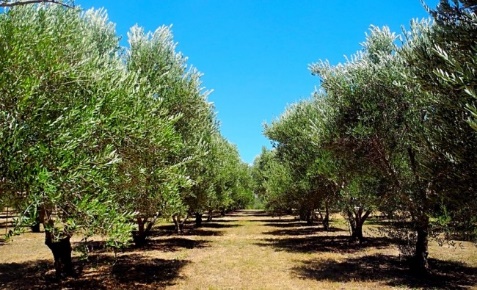 maslinovo ulje
vino
bademi
pšenica
zob i lan
PRIRODA
Vidjeli smo polja maslina, vinograde
Razne vrsta pšenice i drugih žitarica
U ulicama smo viđali stabala trešanja
Povijest
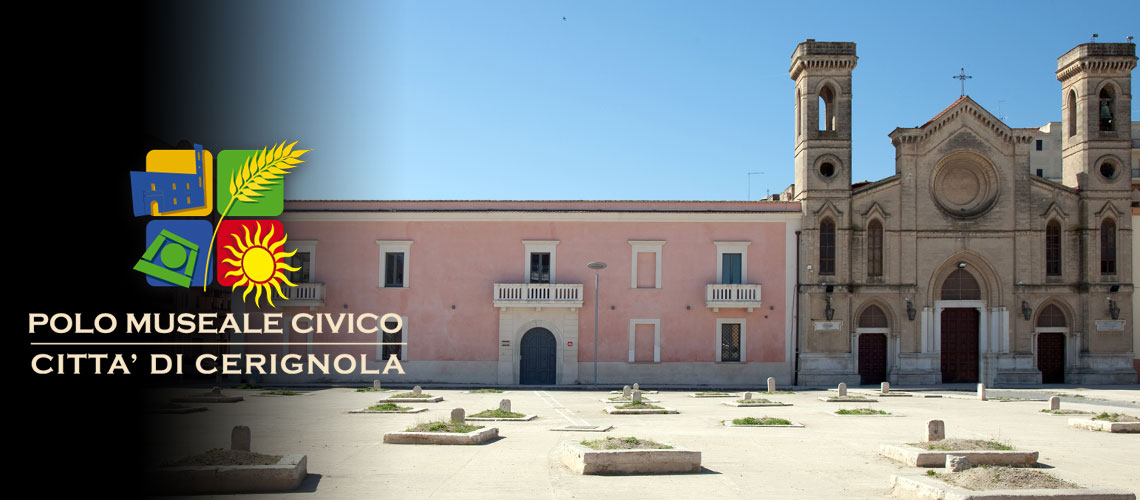 Muzej pšenice u Cerignoli
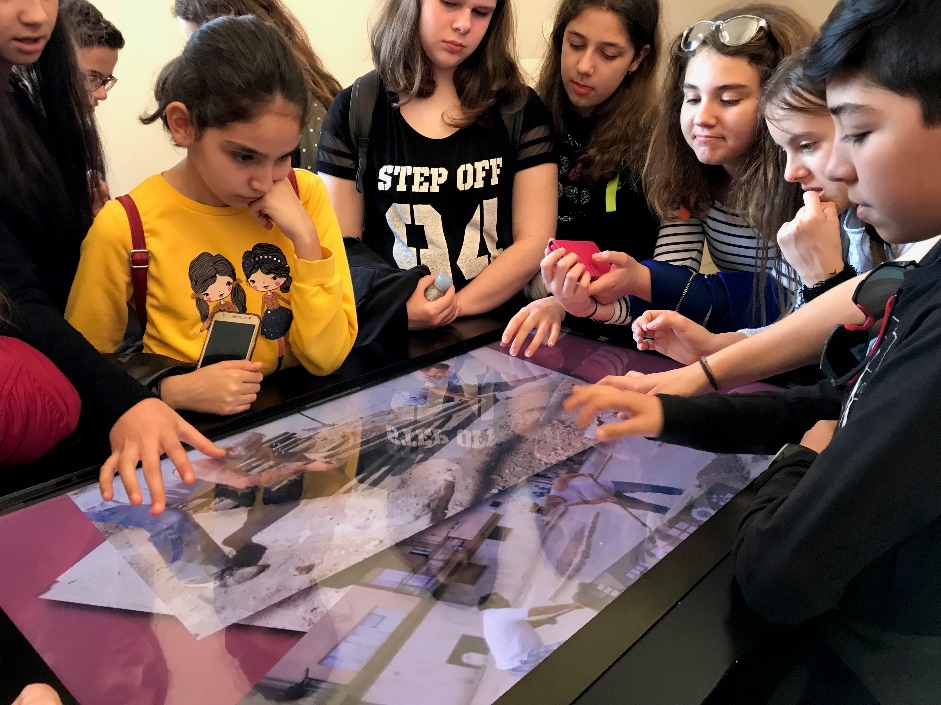 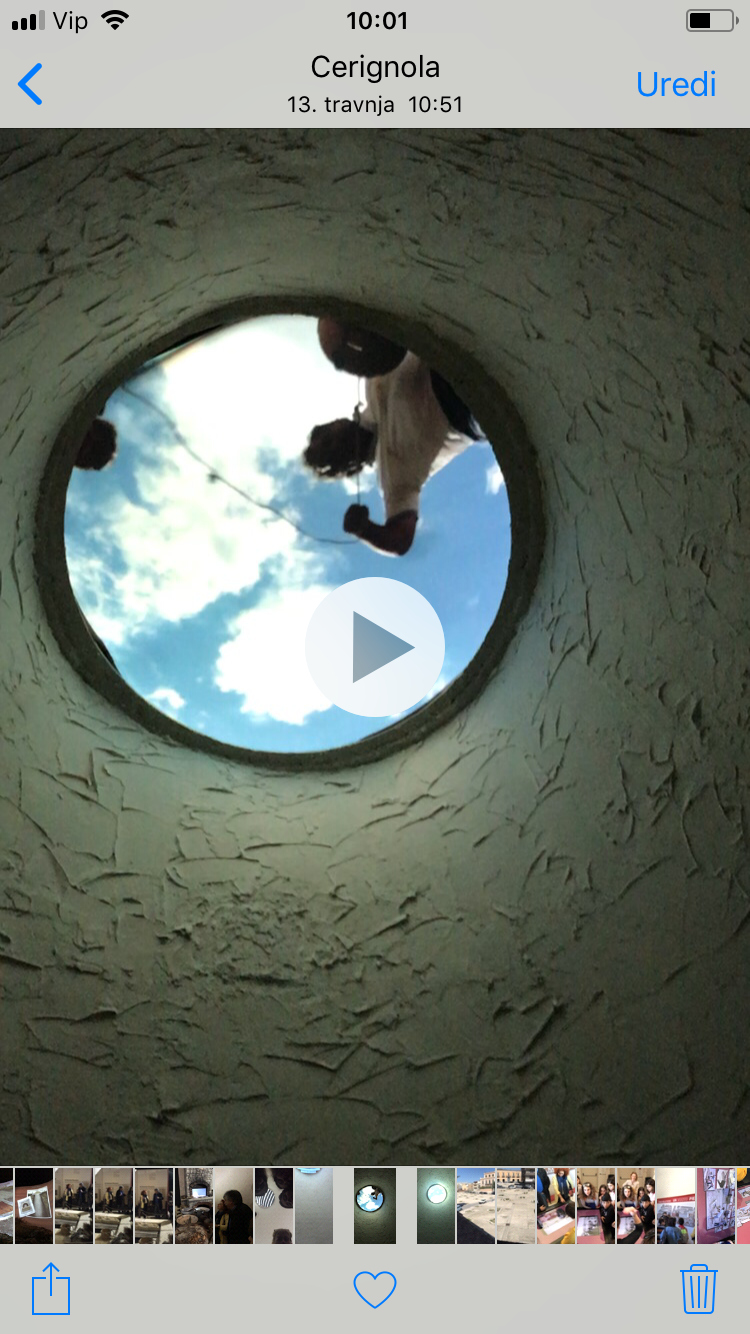 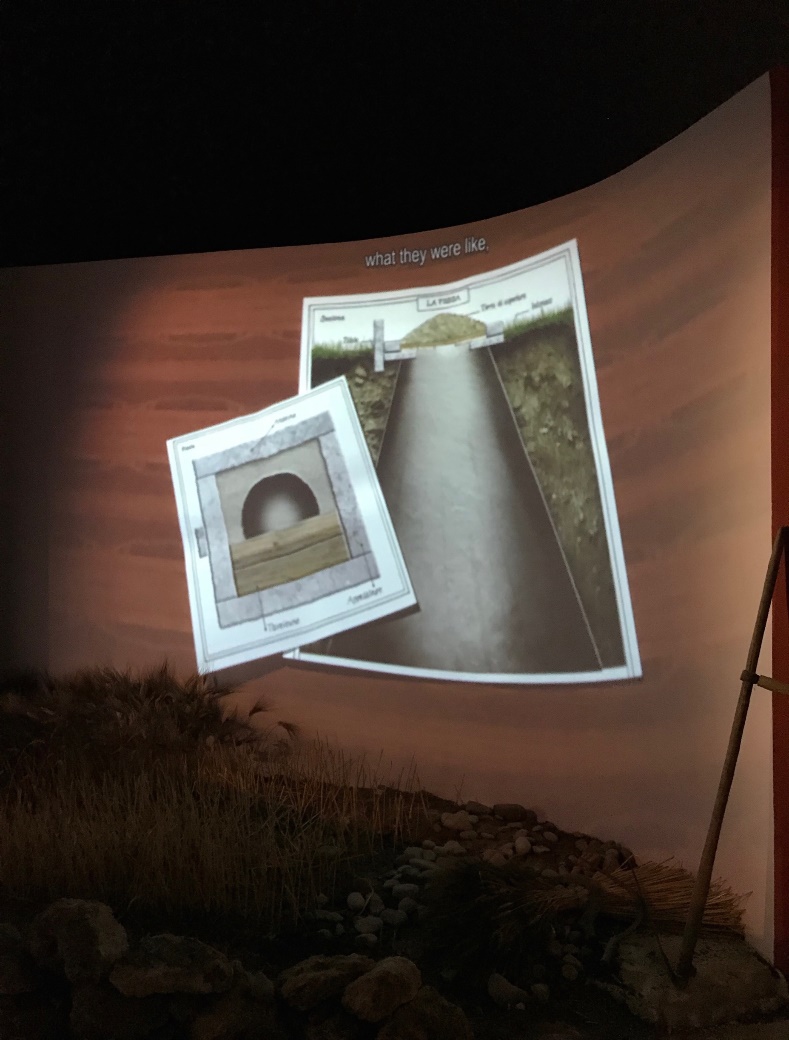 Tvornica konfeta Mucci Giovanni u Andriji
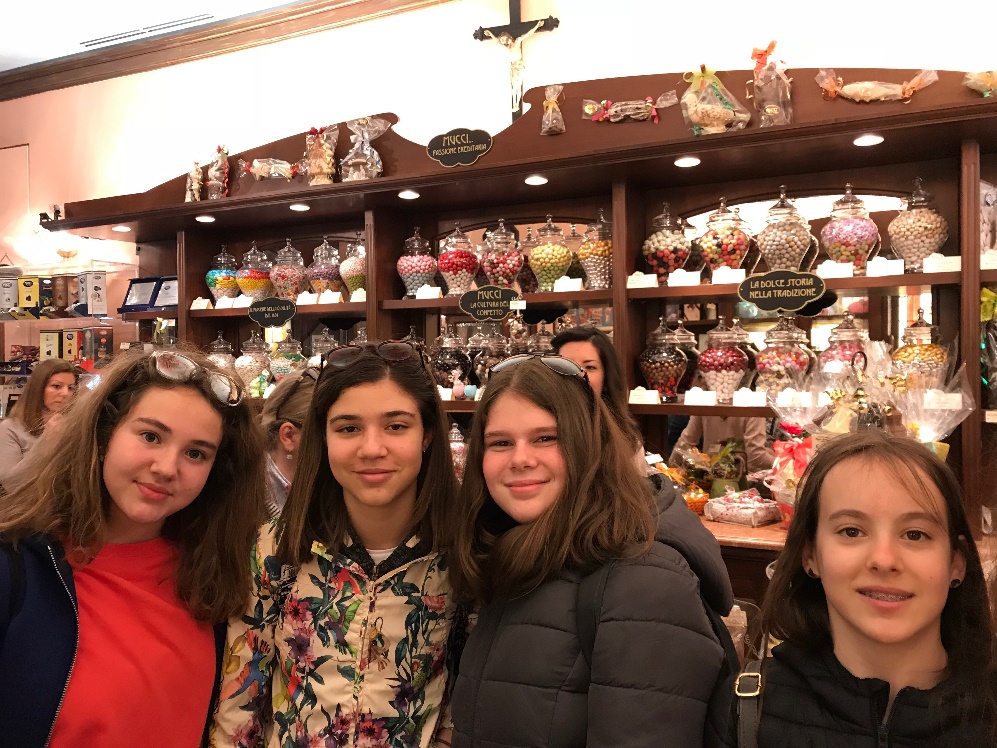 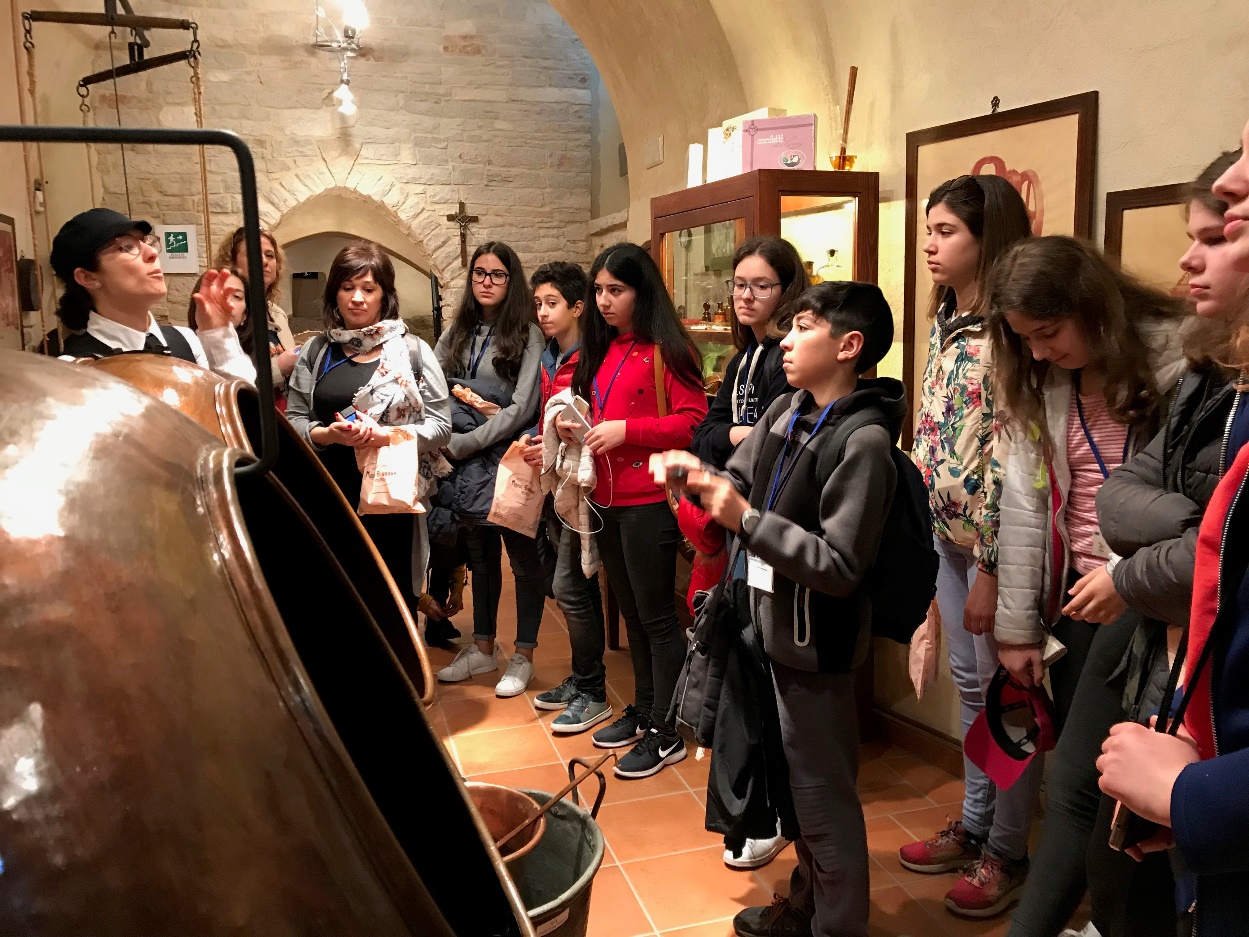 Castel del Monte
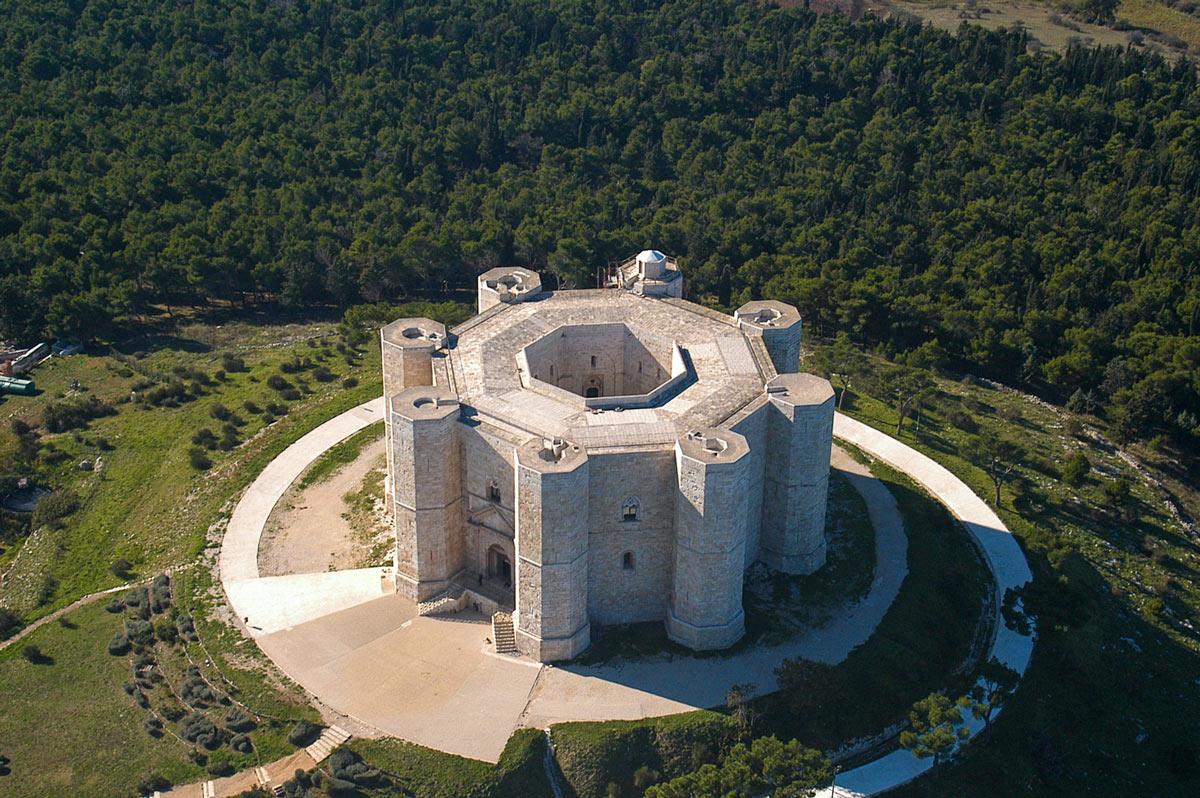 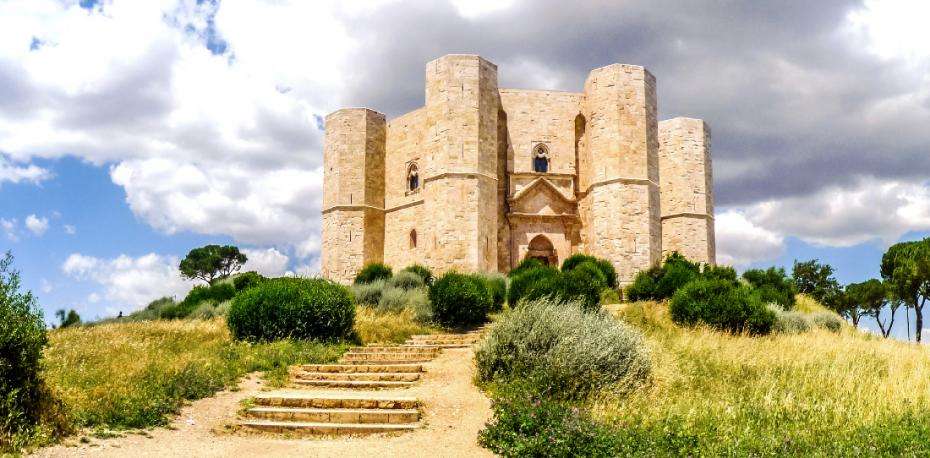 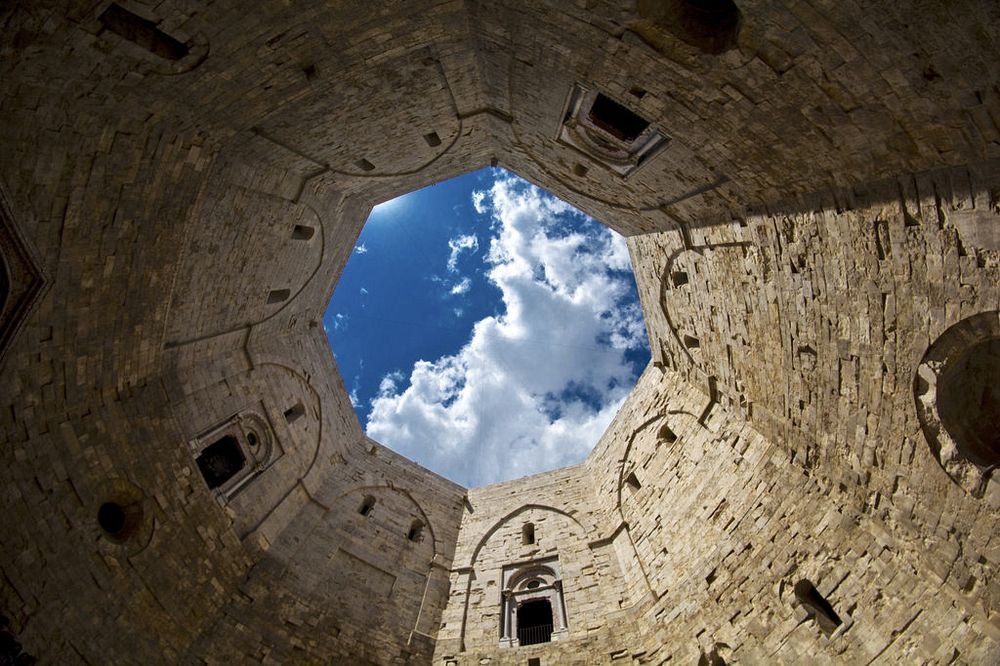 UNESCO-v popis svjetske baštine u Europi od 1996. g.
Tehnička kultura i Matematika
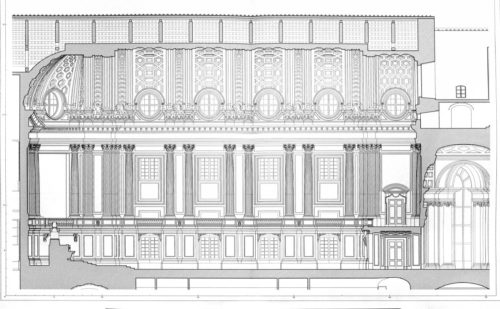 Royal Palace of Caserta
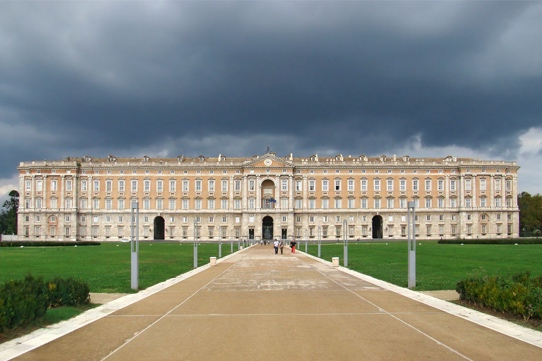 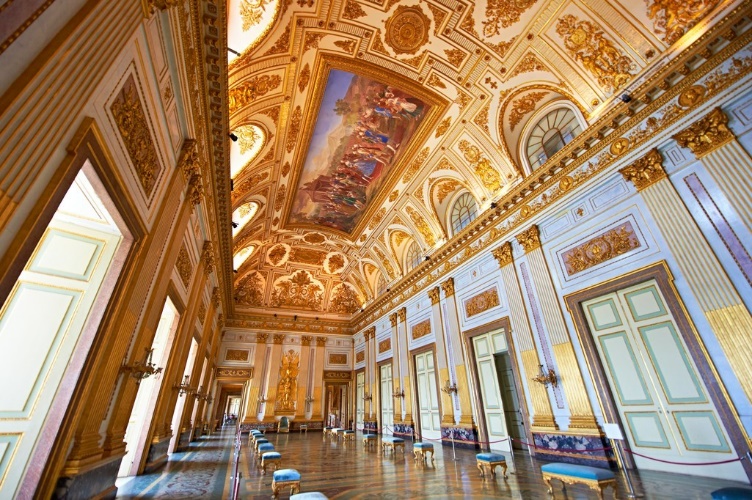 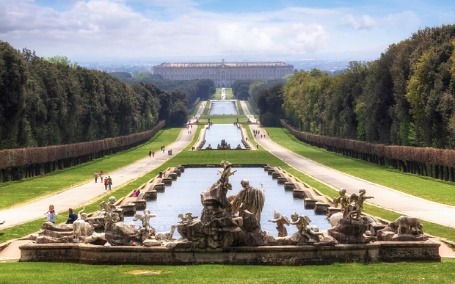 UNESCO-v popis svjetske baštine u Europi od 1996. g.
Likovna kultura
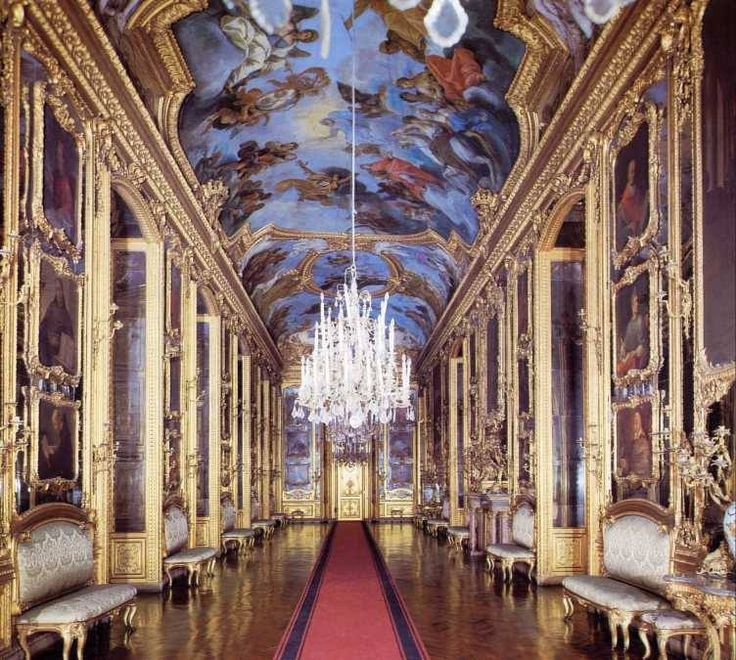 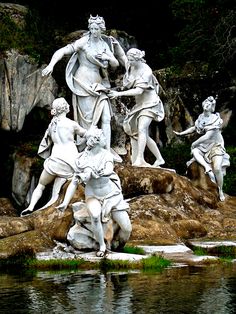 The Pope
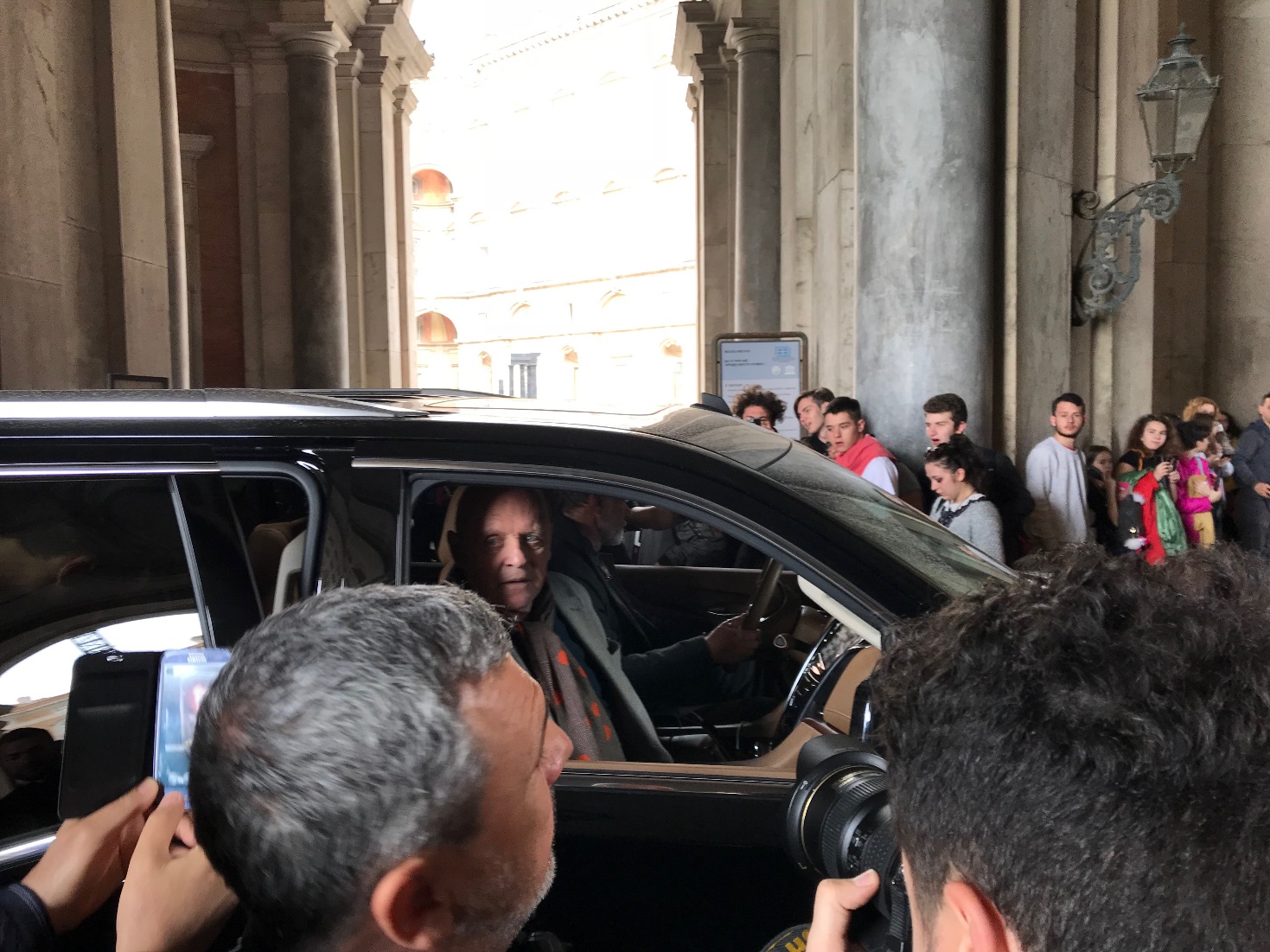 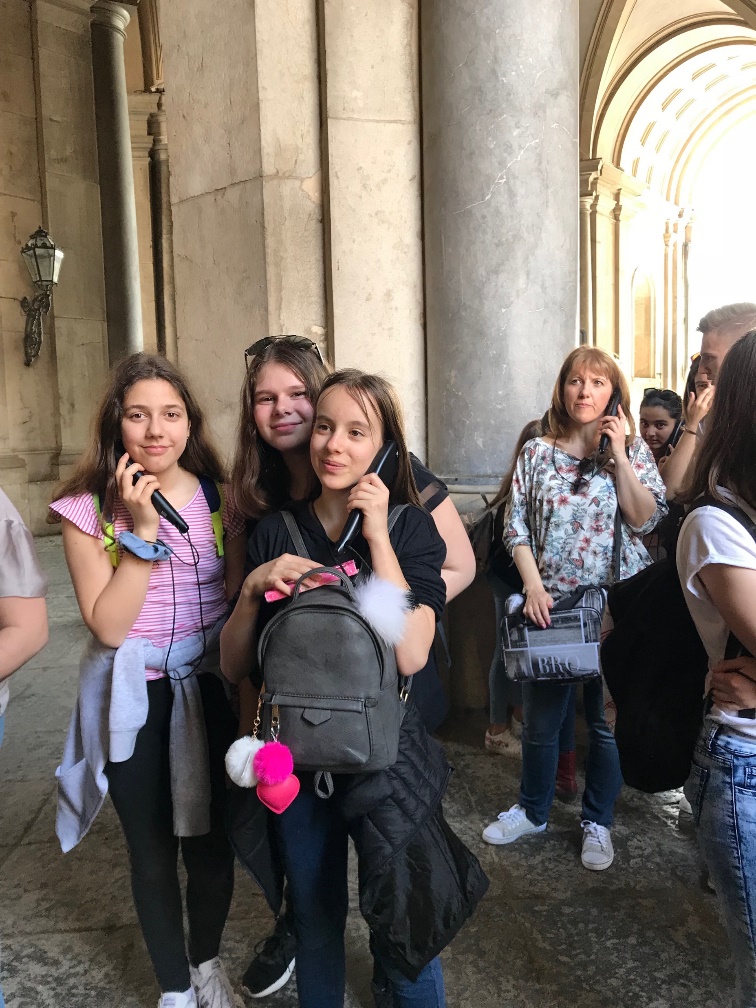 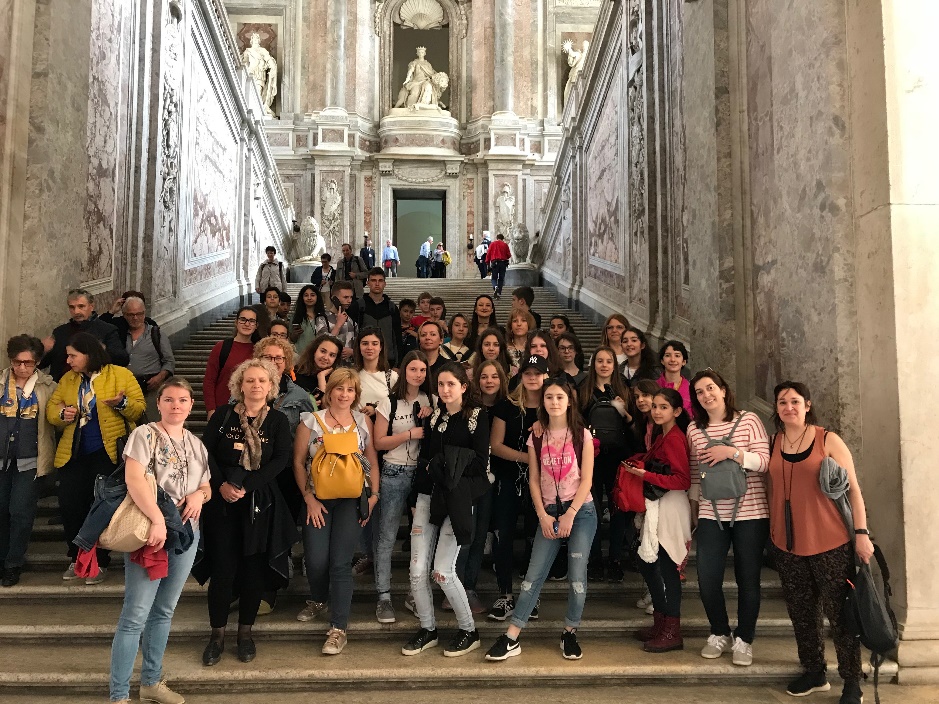 Alberobello
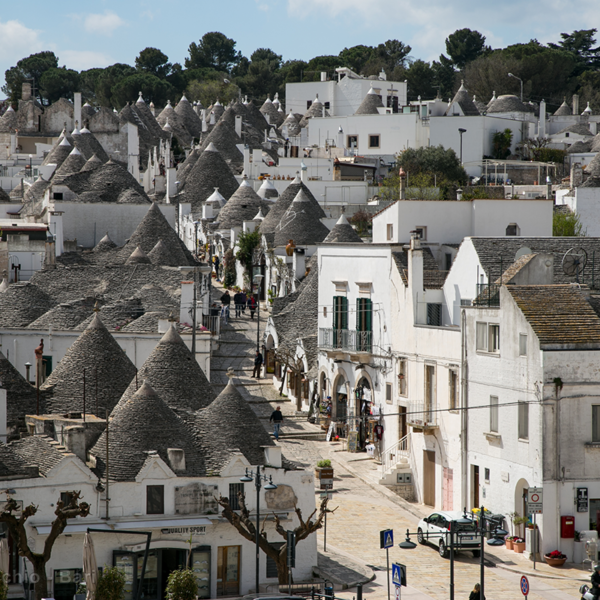 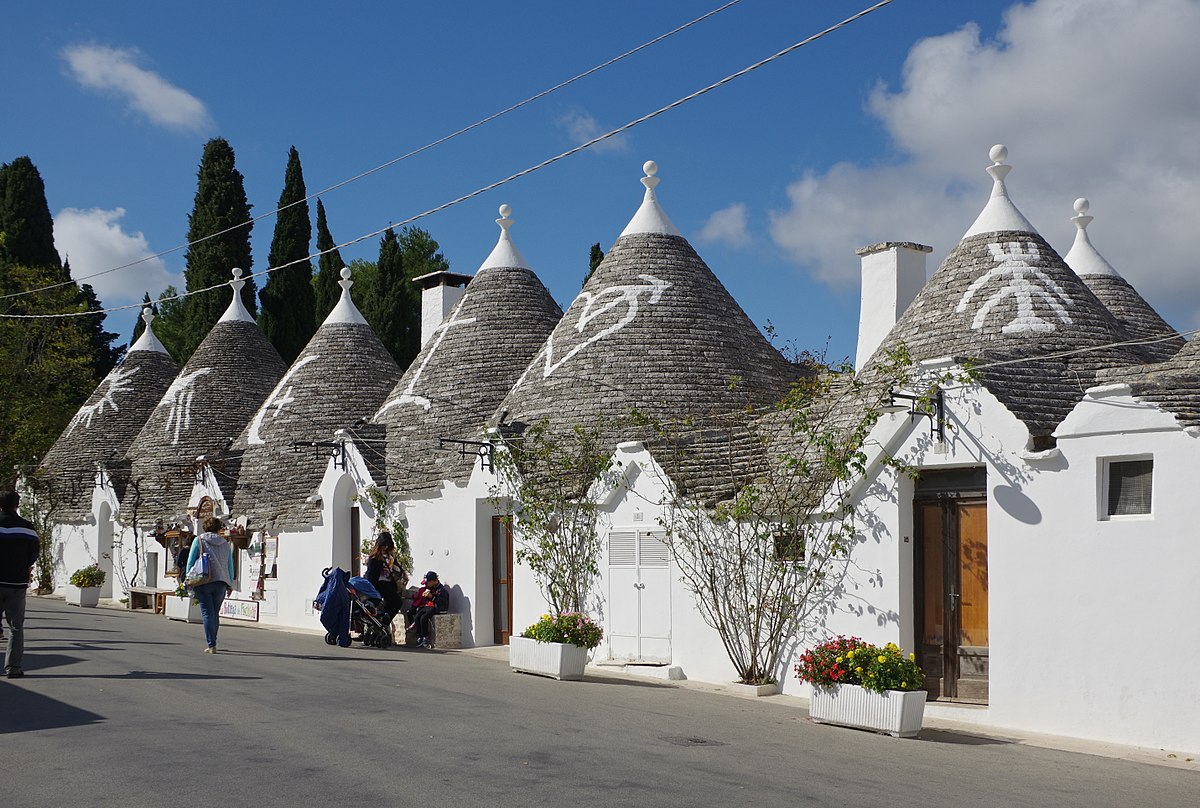 UNESCO-v popis svjetske baštine u Europi od 1996. g.
Glazbena kultura
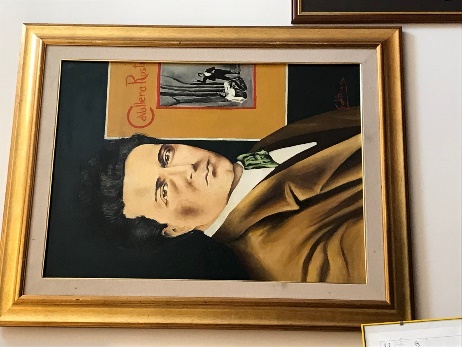 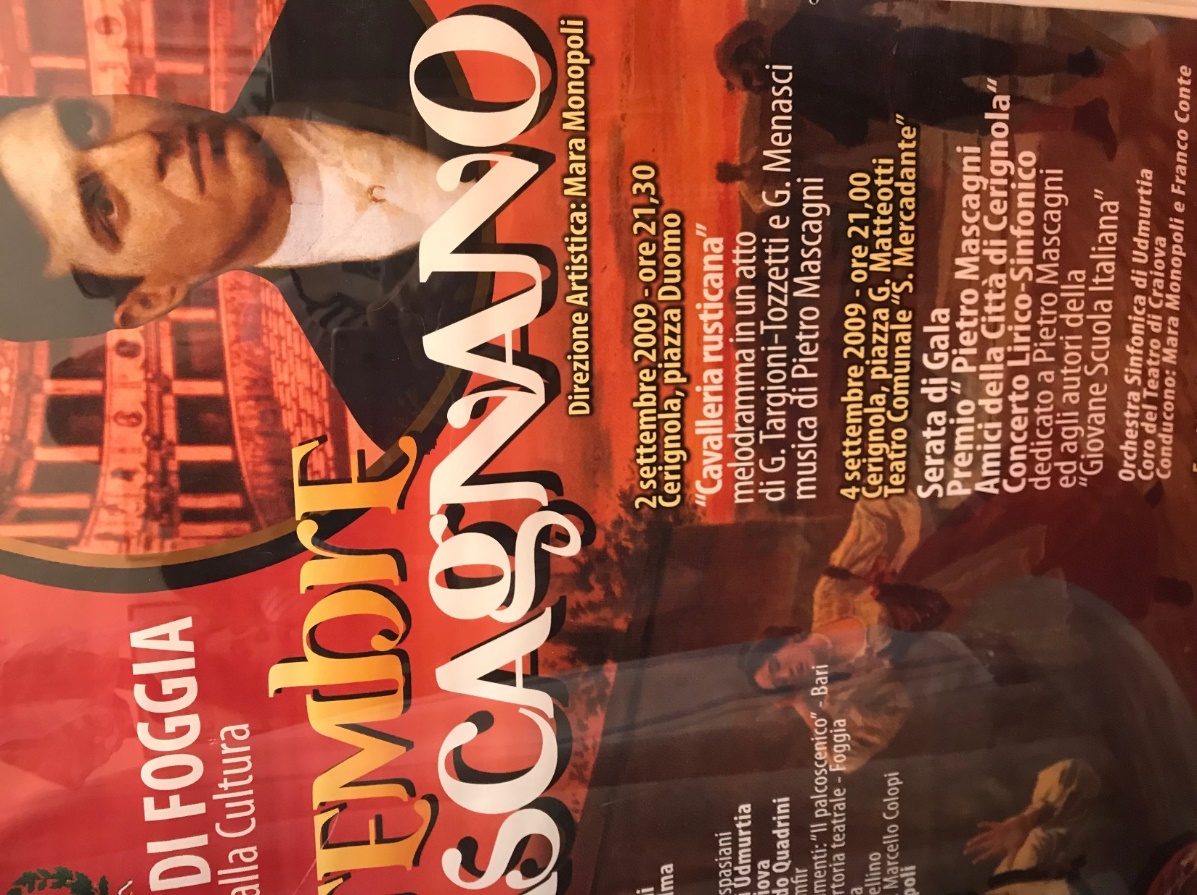 nastala i prvi puta izvedena slavna opera Cavalleria rusticana  1890. (skladatelj Pietro Mascagni )
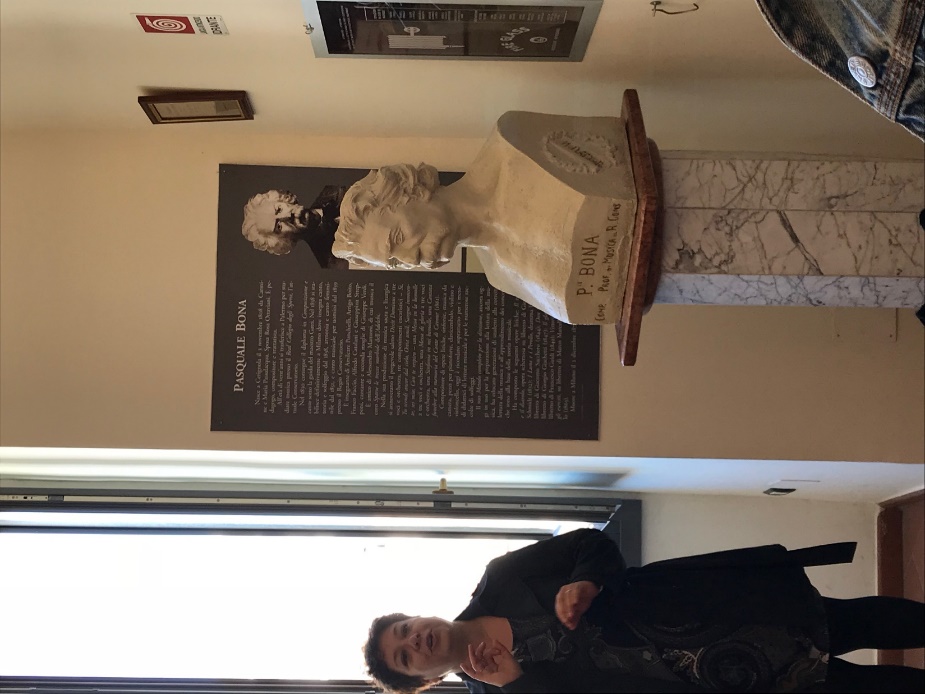 talijanski skladatelj Pasquale Bona
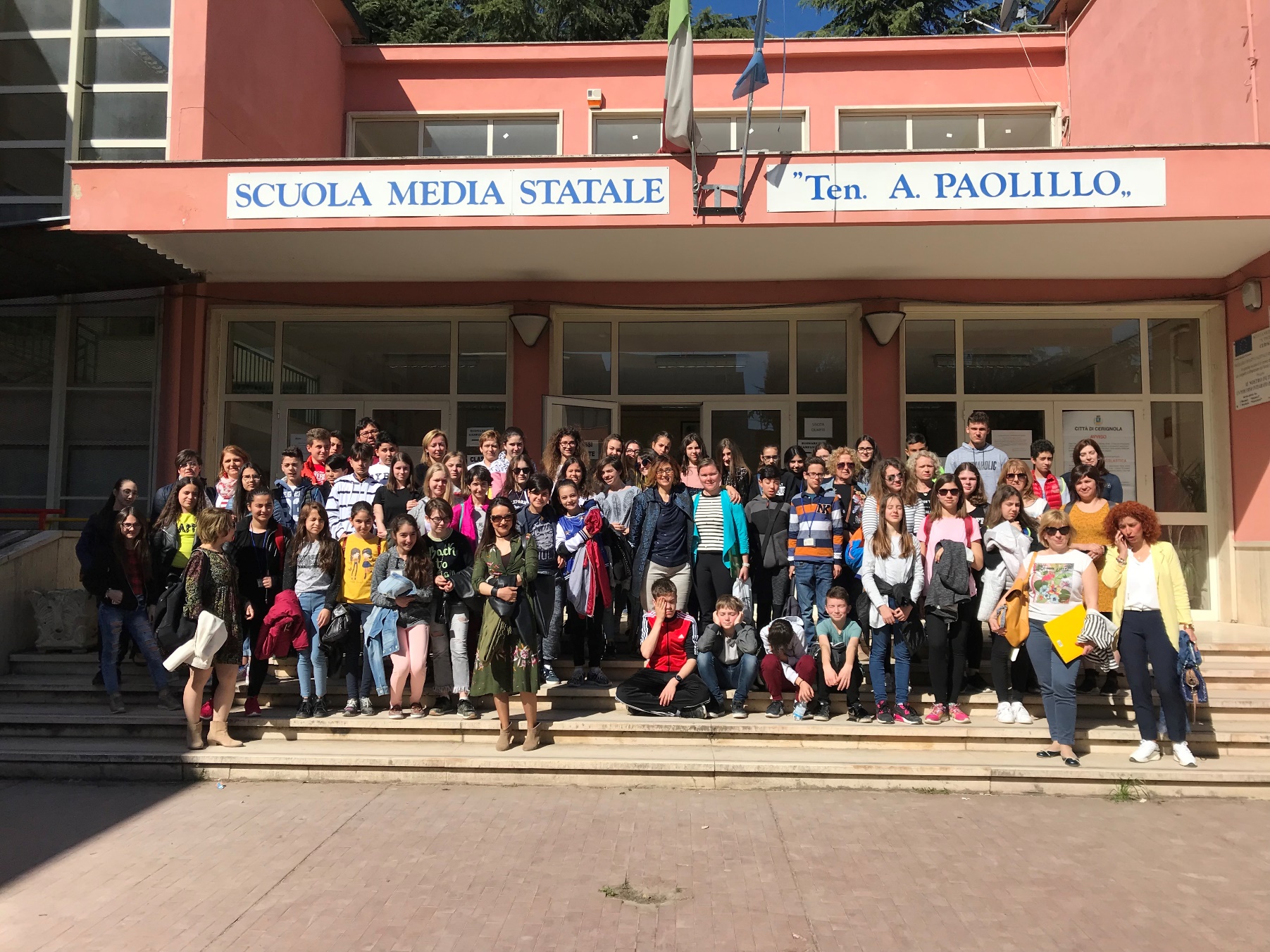 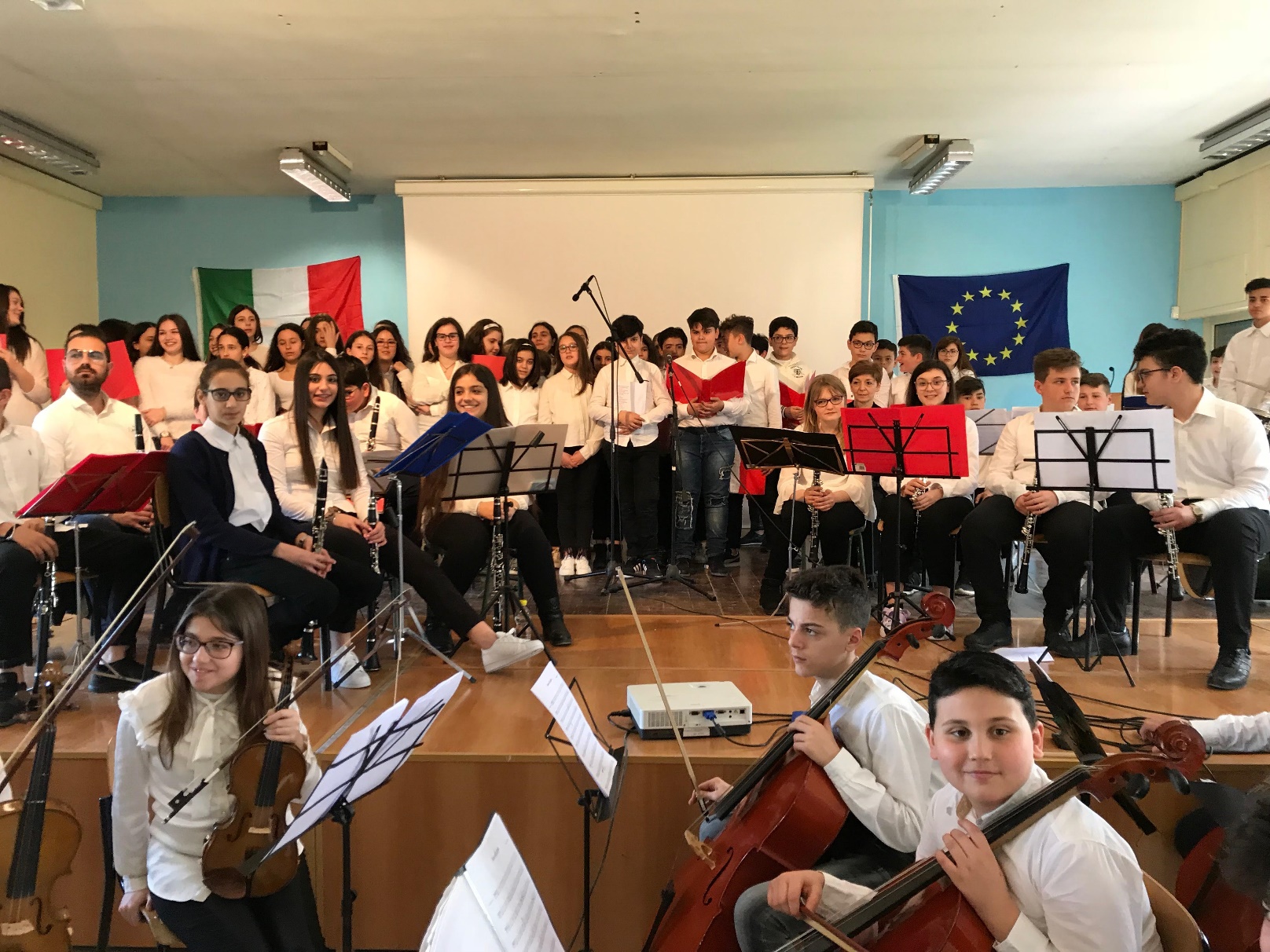 Radionice u školi
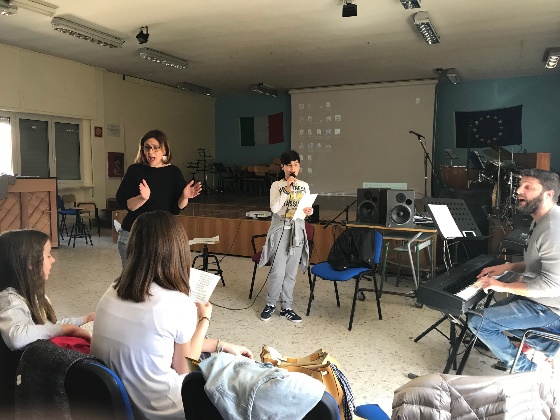 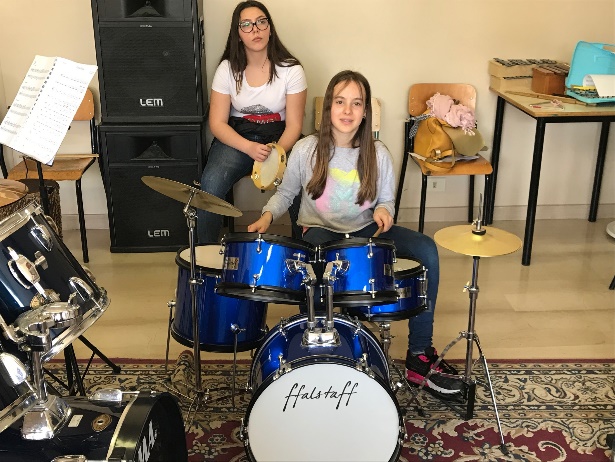 Likovna kultura
Čokolada s porukom
Radionica keramike
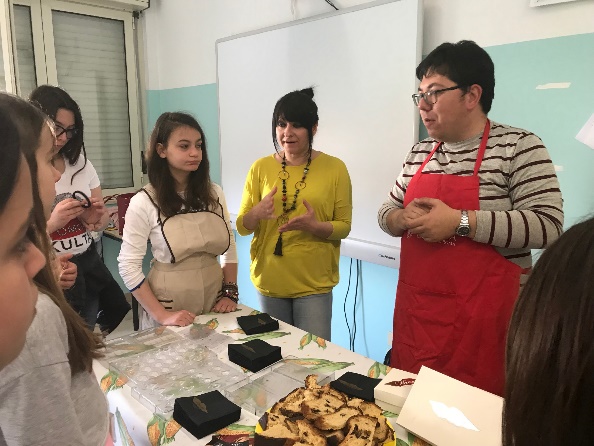 Pjevanje talijanske himne
Sviranje tradicionalne glazbe (Pizzica)
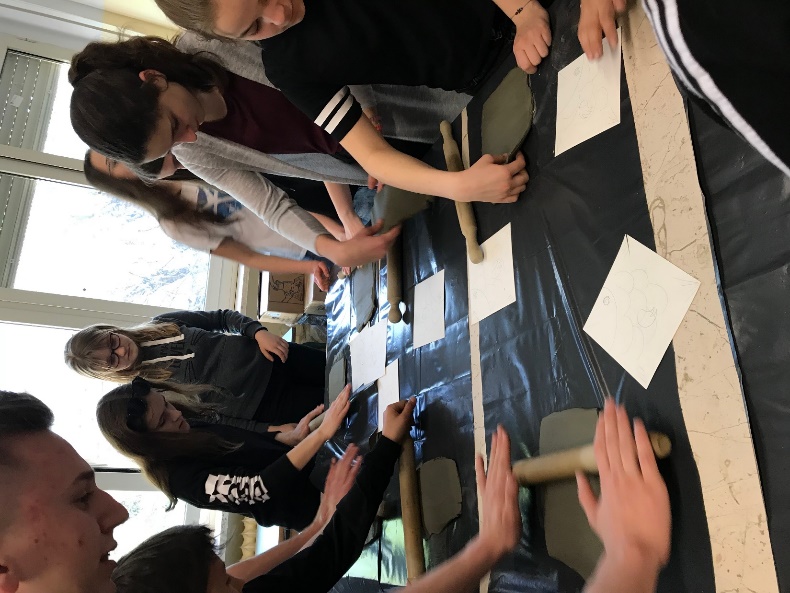 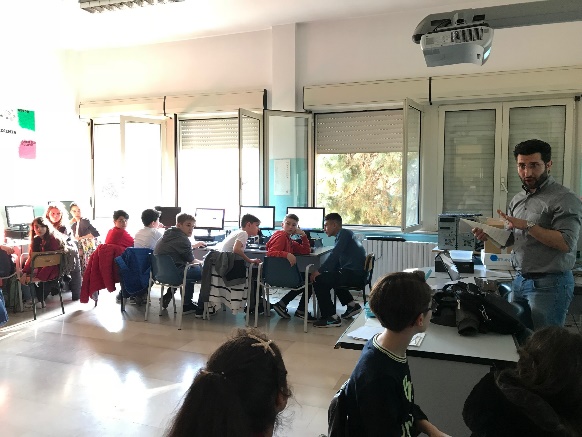 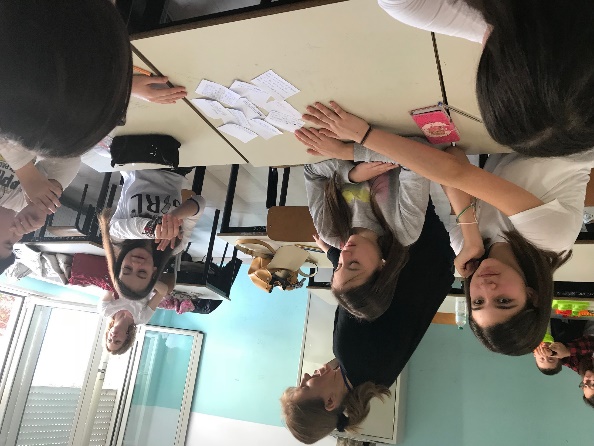 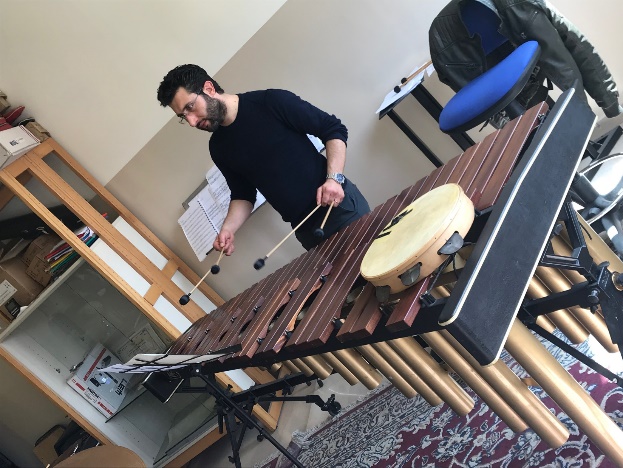 Pisanje nota Europske himne na računalu
Način izrade tradicionalnog keksa TARALI
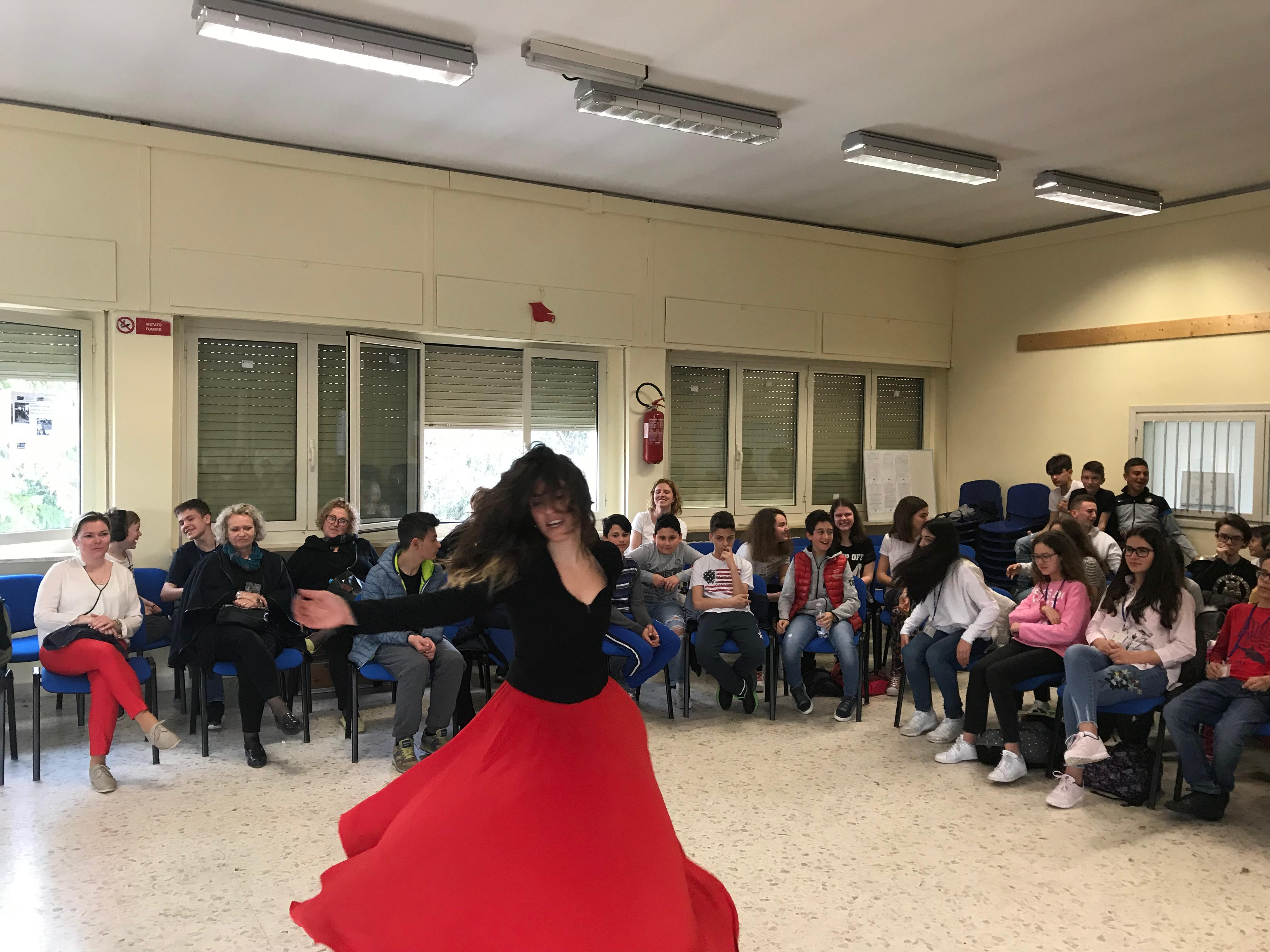 Torre Allemanna – 
radionica u muzeju
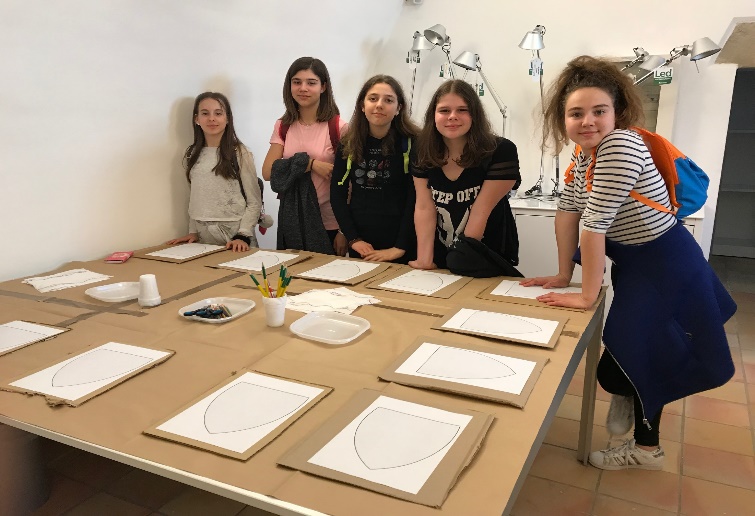 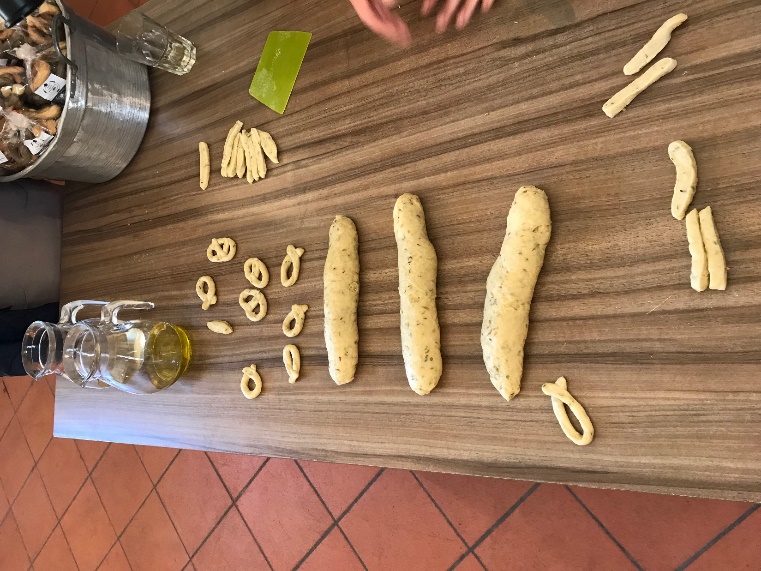 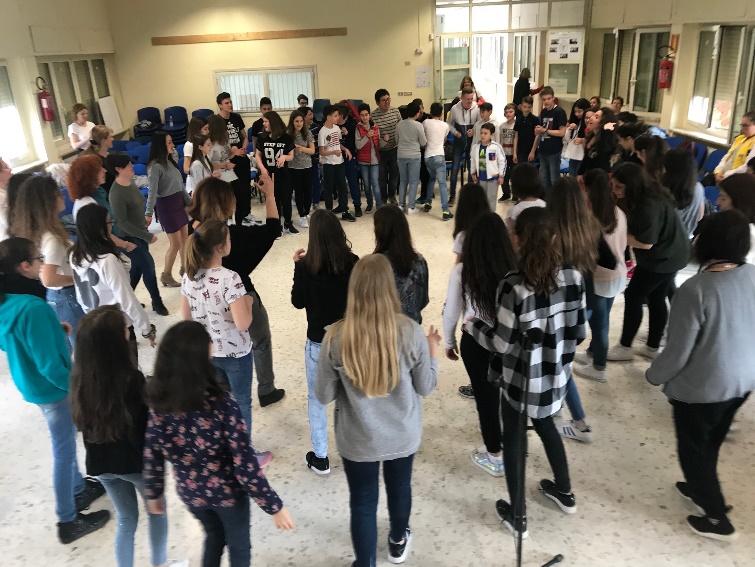 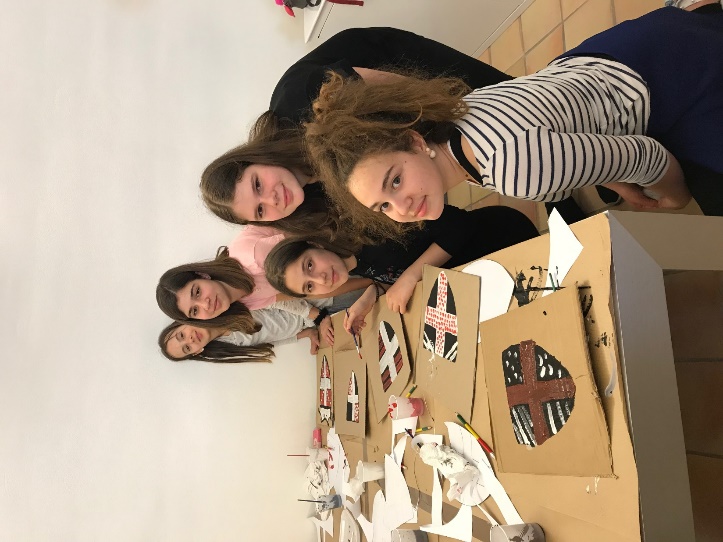 Tradicionalni ples Pizzica
Građanski odgoj
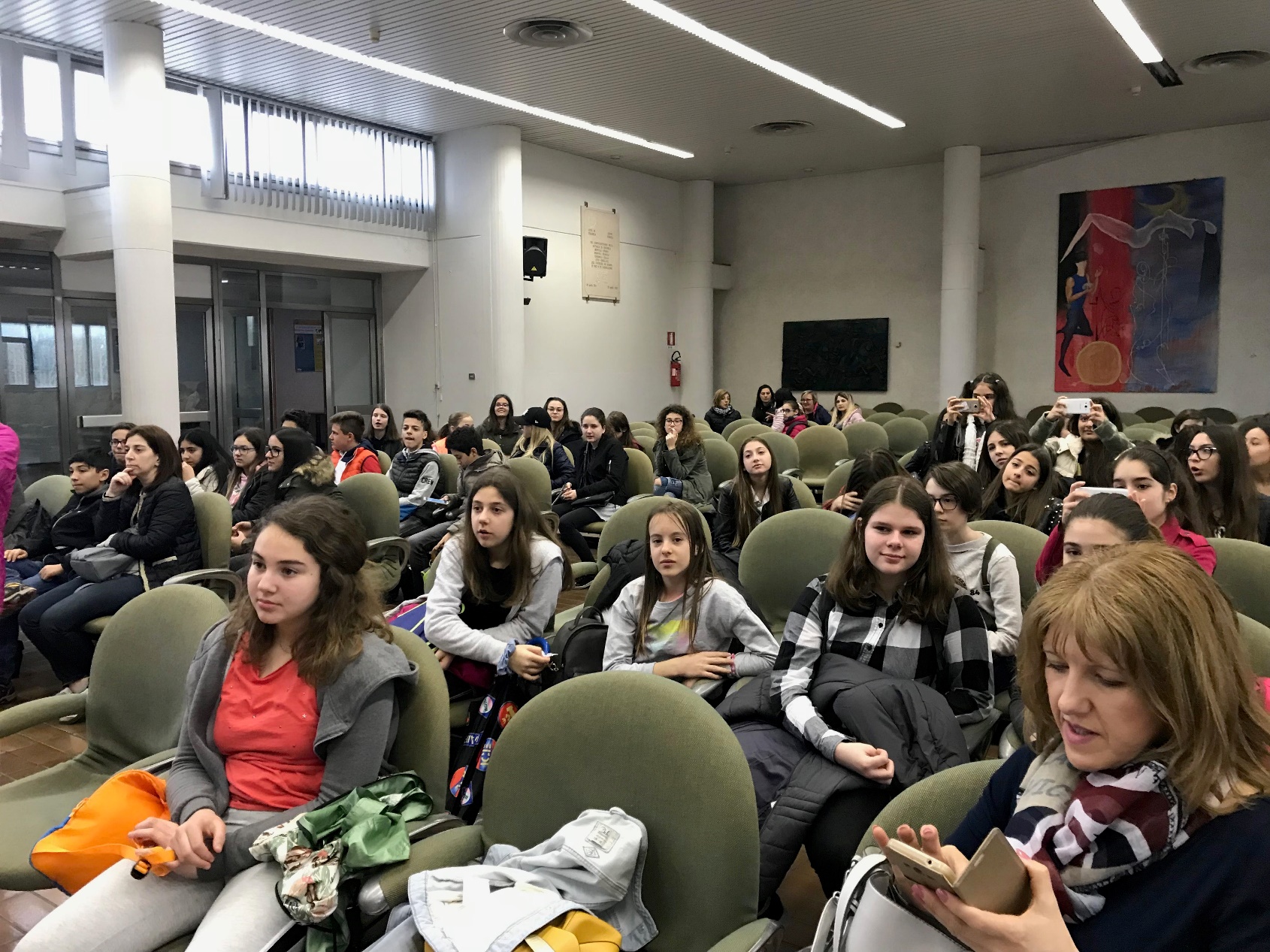 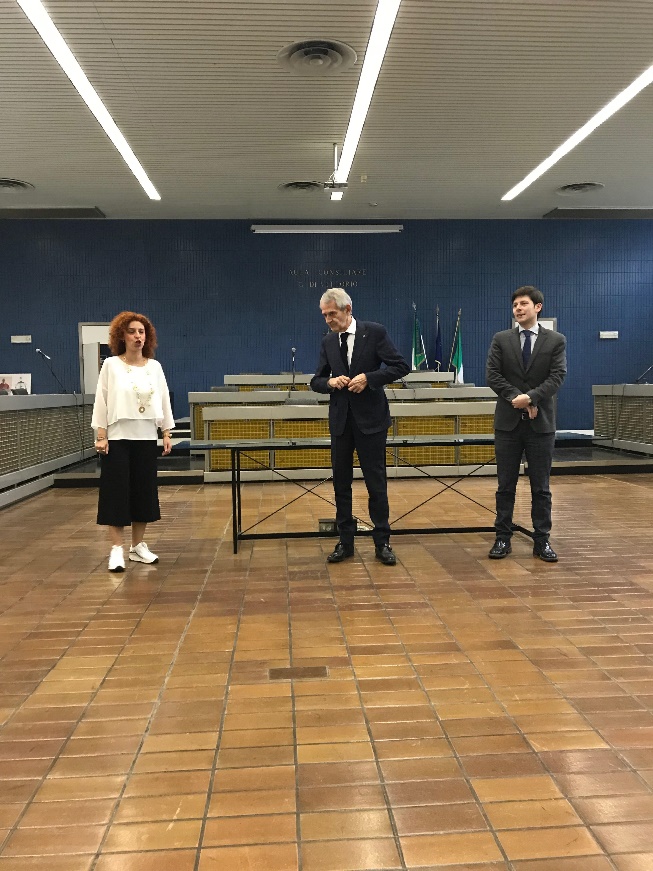 Gradska vijećnica
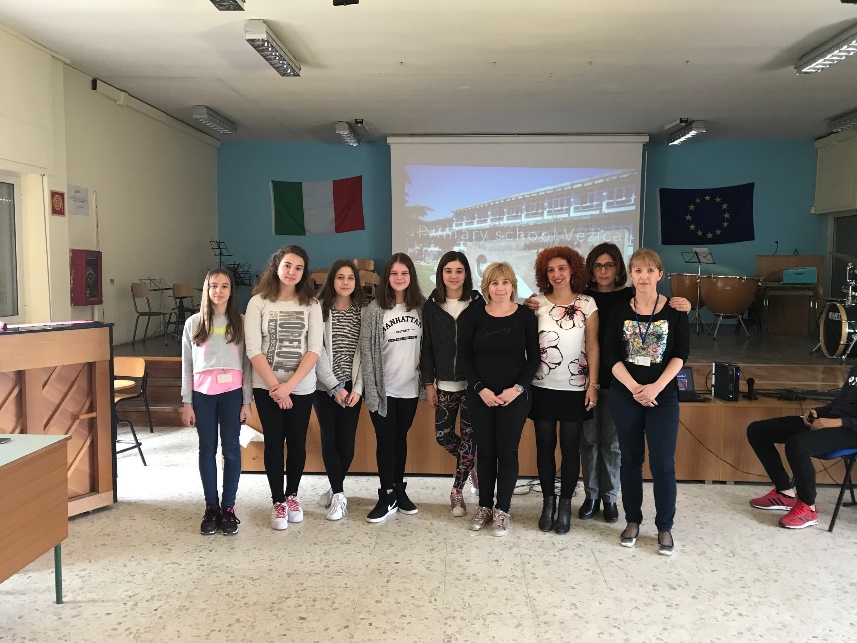 Engleski jezik
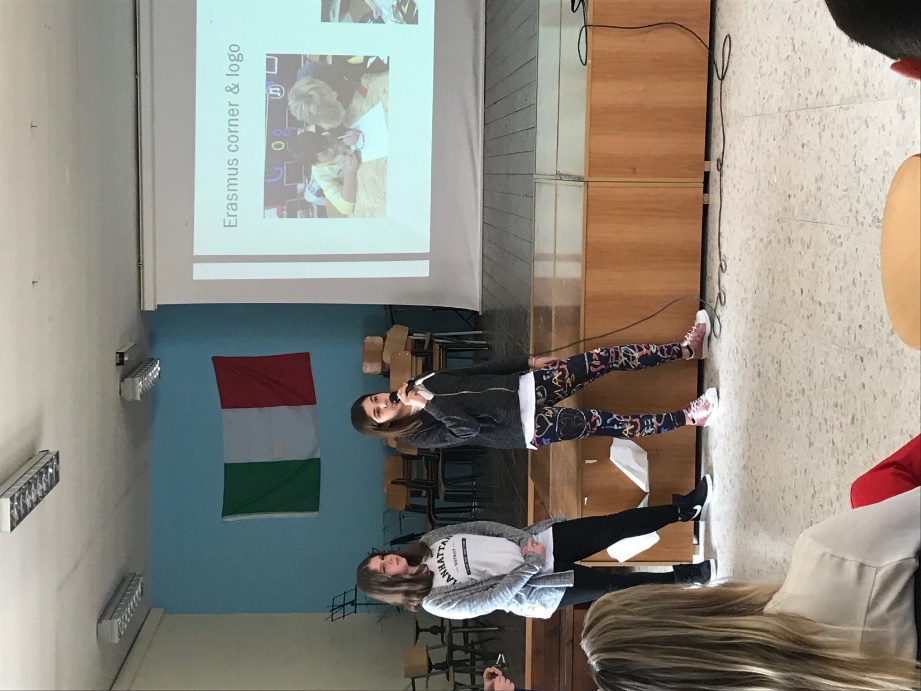 Predstavljanje škole i projektnih aktivnosti na engleskom jeziku
Pričali smo sa djecom iz drugih zemalja engleski jezik (Turska, Portugal, Češka)
Talijanski jezik
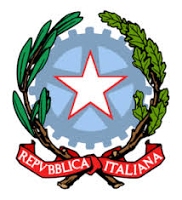 U Cerignoli je rođen čuveni talijanski filolog
	 Nicola Zingarelli (talijanski rječnik)
U obiteljima i u školi smo govorili talijanski
Pjevali smo talijansku himnu i pjesme
Gledali smo talijansku televiziju
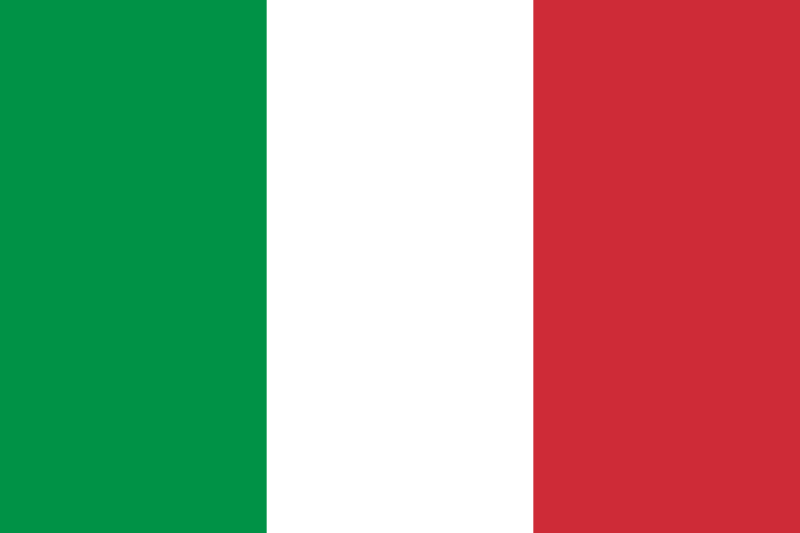 Hrvatski jezik
Talijane smo učili hrvatski jezik
Učili smo kajkavsko narječje s djecom iz Čakovca
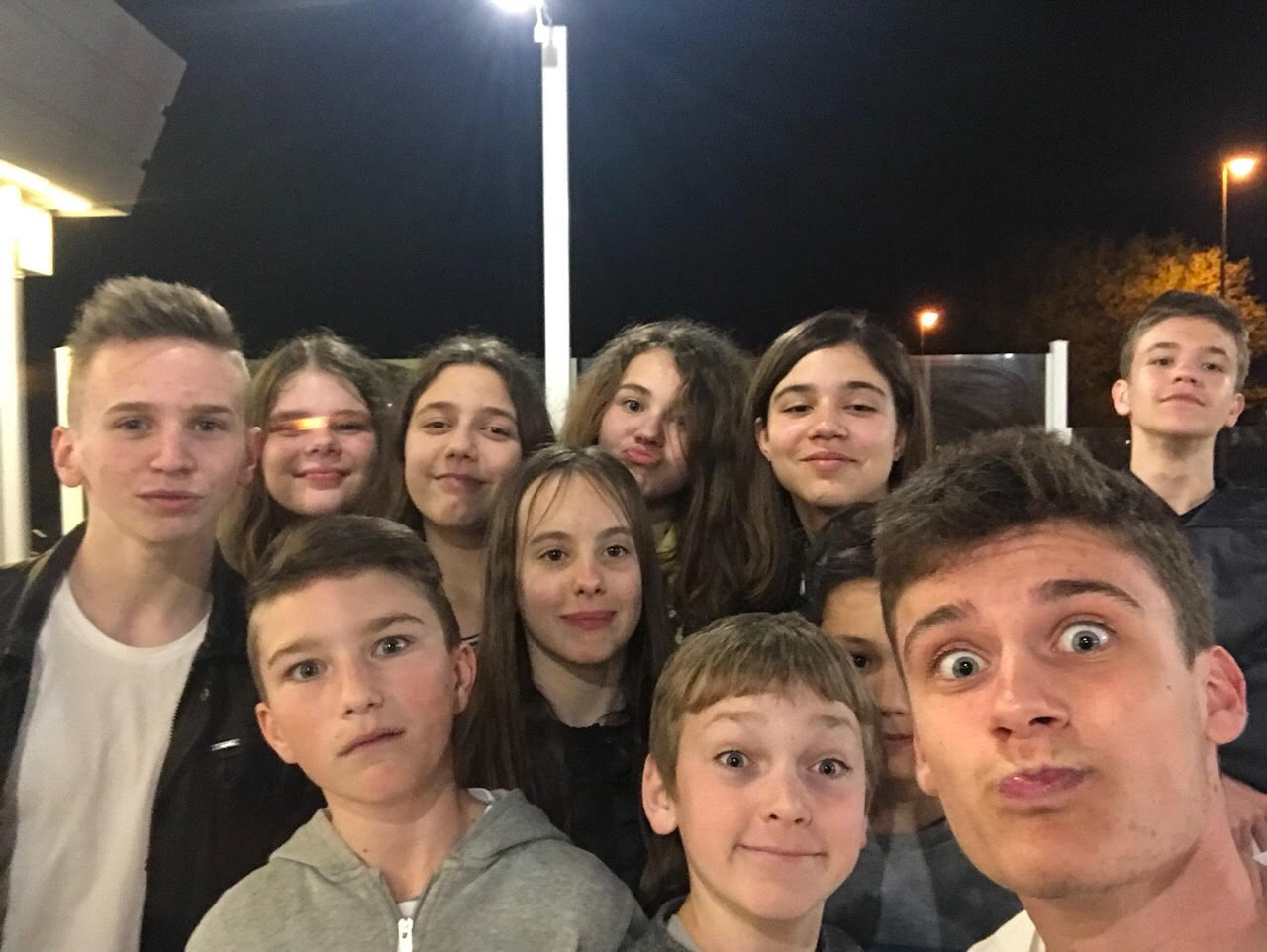 Matematika / TZK
Računanje potrošnje novaca – štednja
Preračunavanje valute (EUR - KN)
Izračunavanje visine i starost građevina
Mjerenje koraka
Potrošnja i unos kalorija
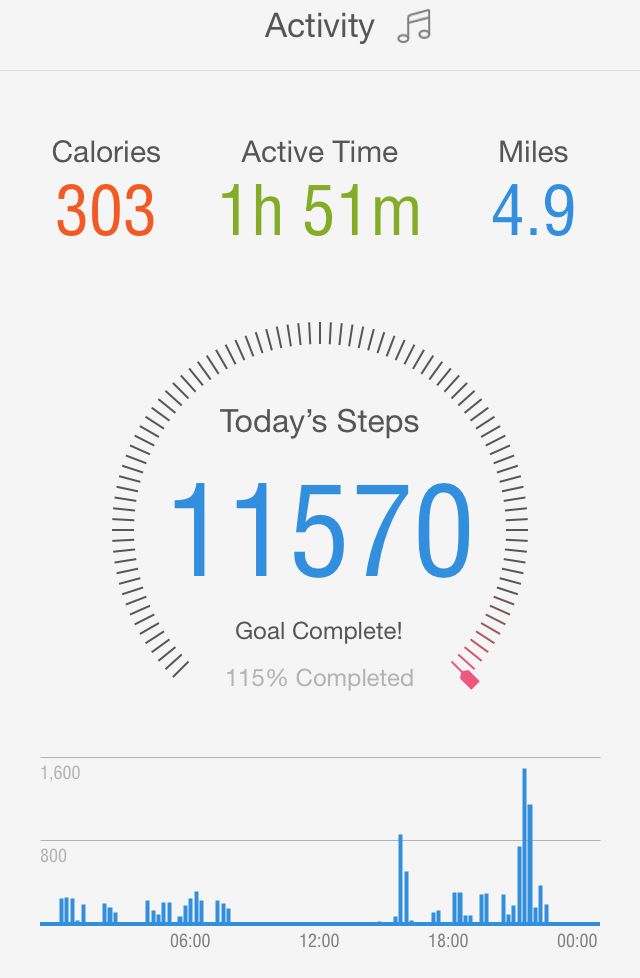 TZK
Svakodnevne duge šetnje
U školi smo igrali odbojku
Igrali smo nogomet sa domaćinima
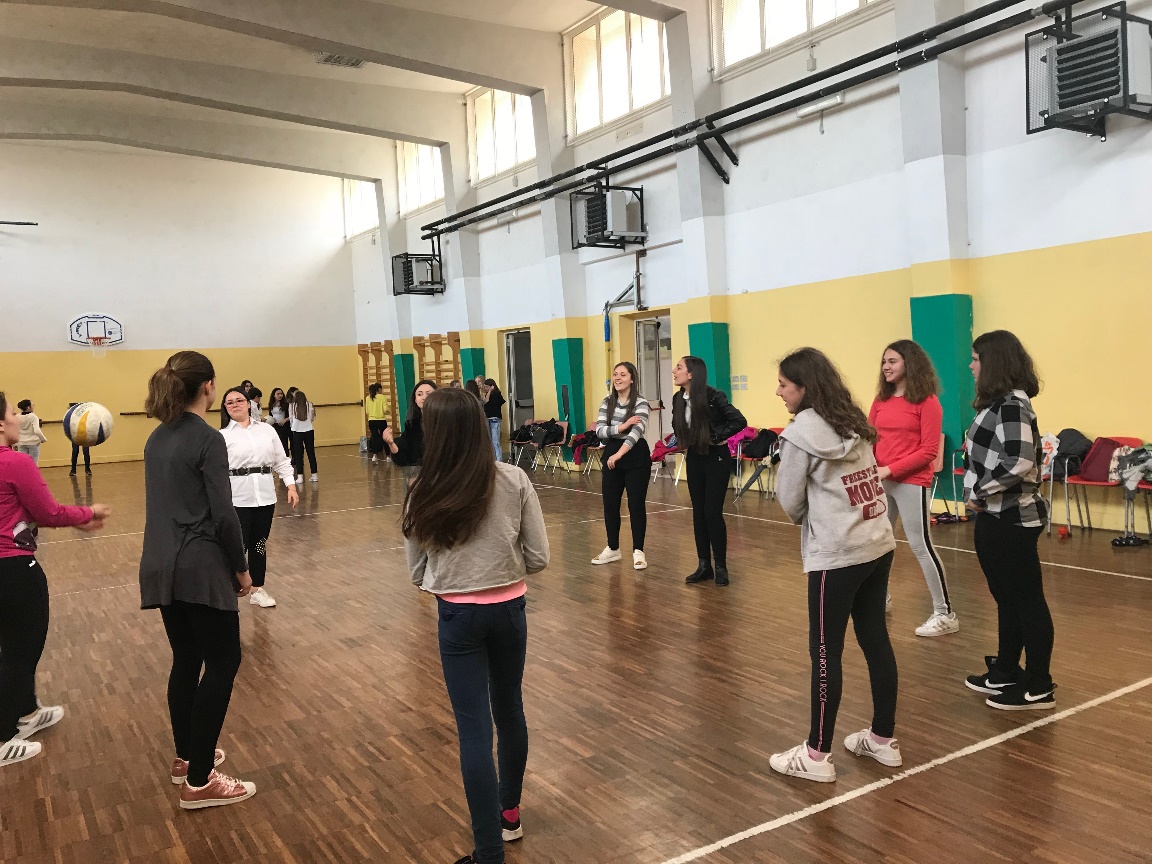 Vjeronauk
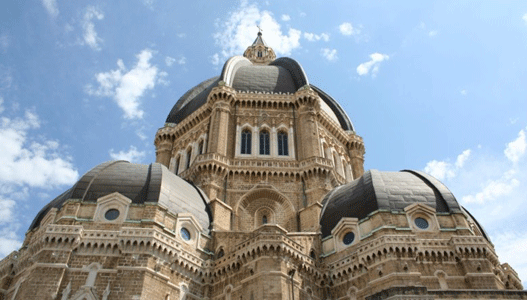 Nove vjere
Misa na talijanskom jeziku
Posjet katedrala
Informatika
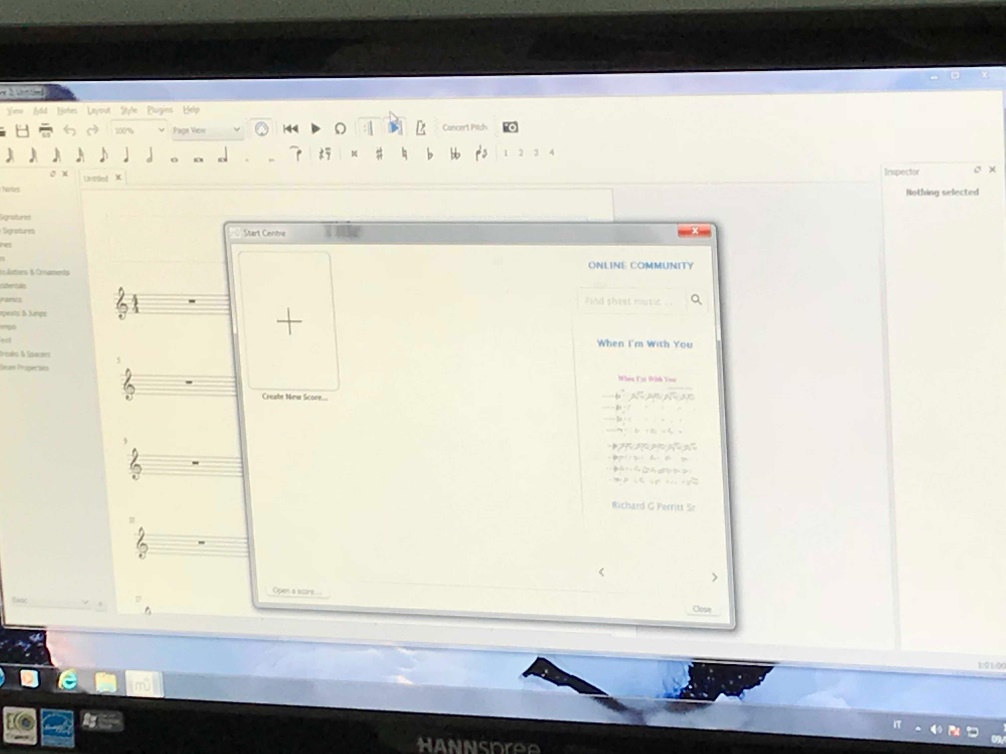 Izradili smo prezentaciju na engleskom jeziku
Prezentirali smo svoju prezentaciju pred drugim učenicima
Imali smo radionice u programu za pisanje glazbe
Dojmovi
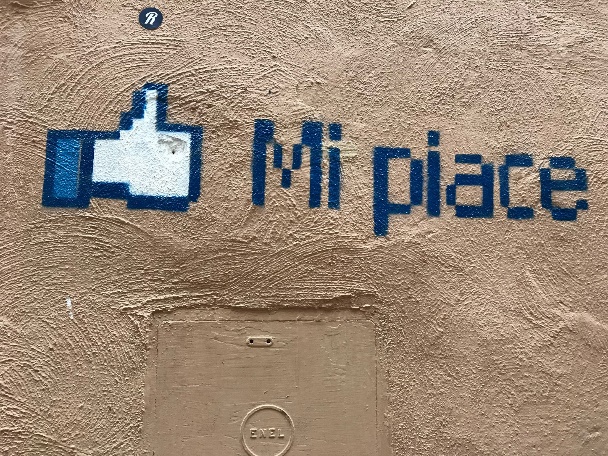